Наставничество   
в системе     дошкольного   образования
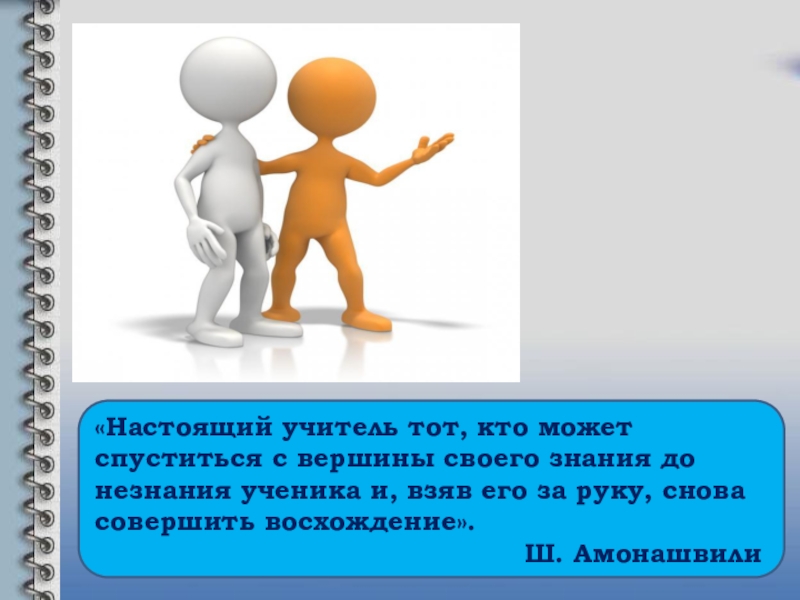 Подготовили:
учителя-логопеды 
МБ ДОУ 
«Детский сад №169»
Болгова А.А.,
Красакова О.А.
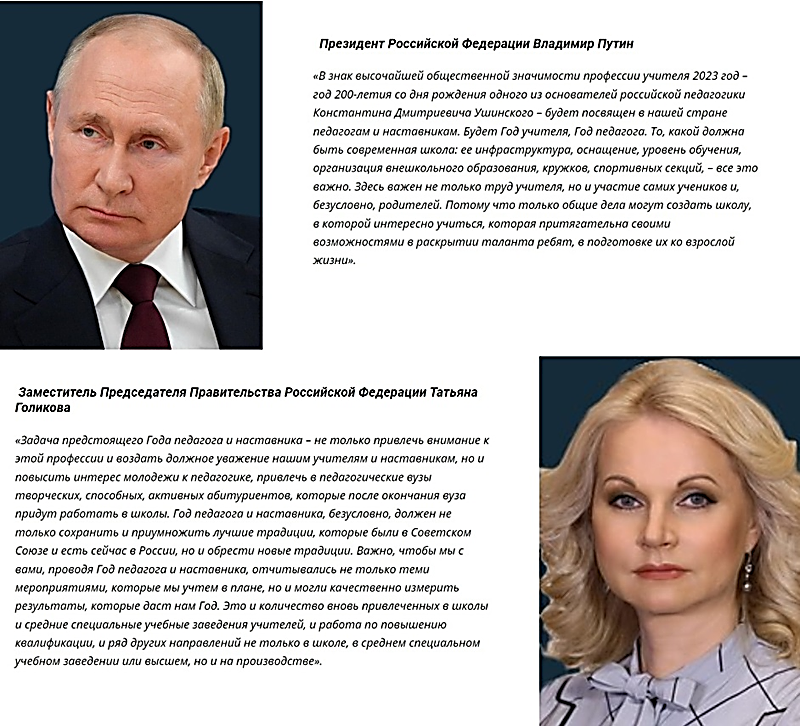 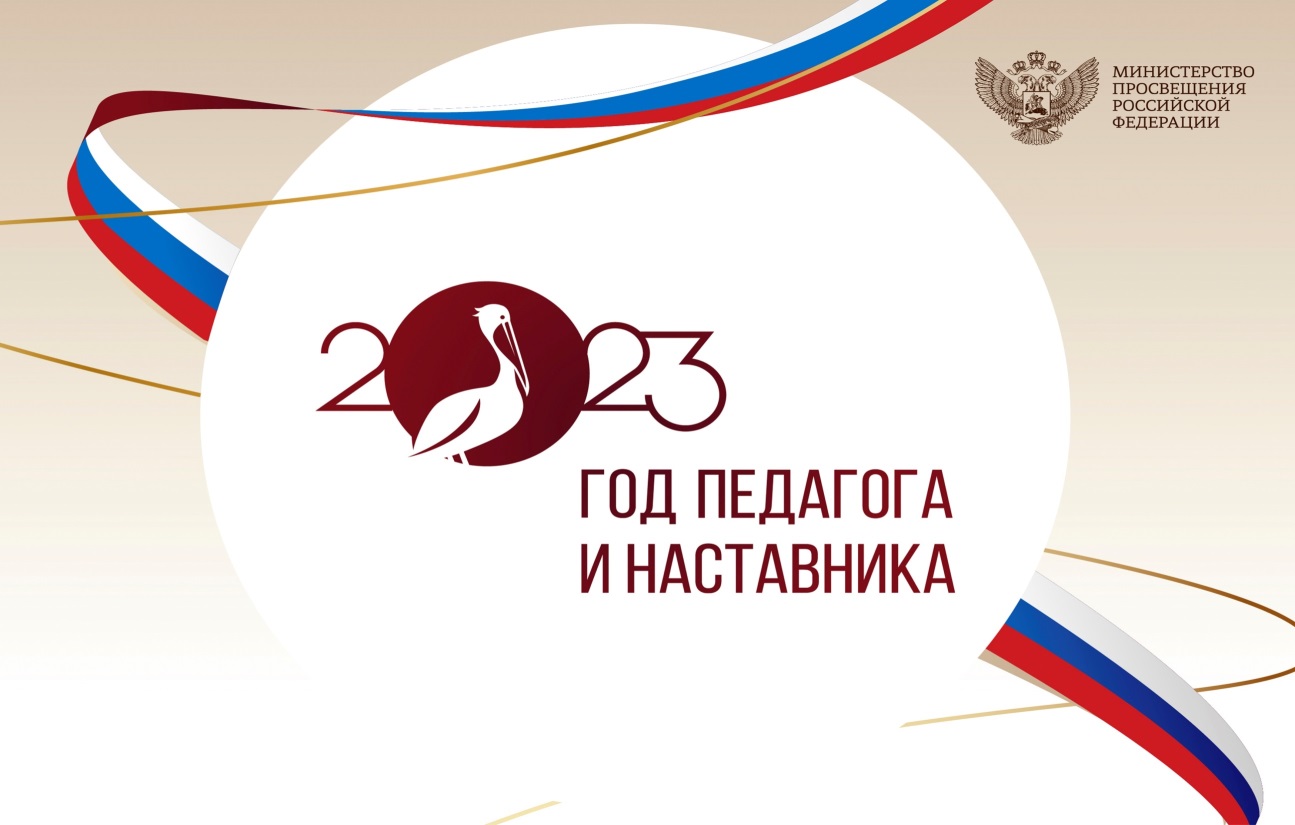 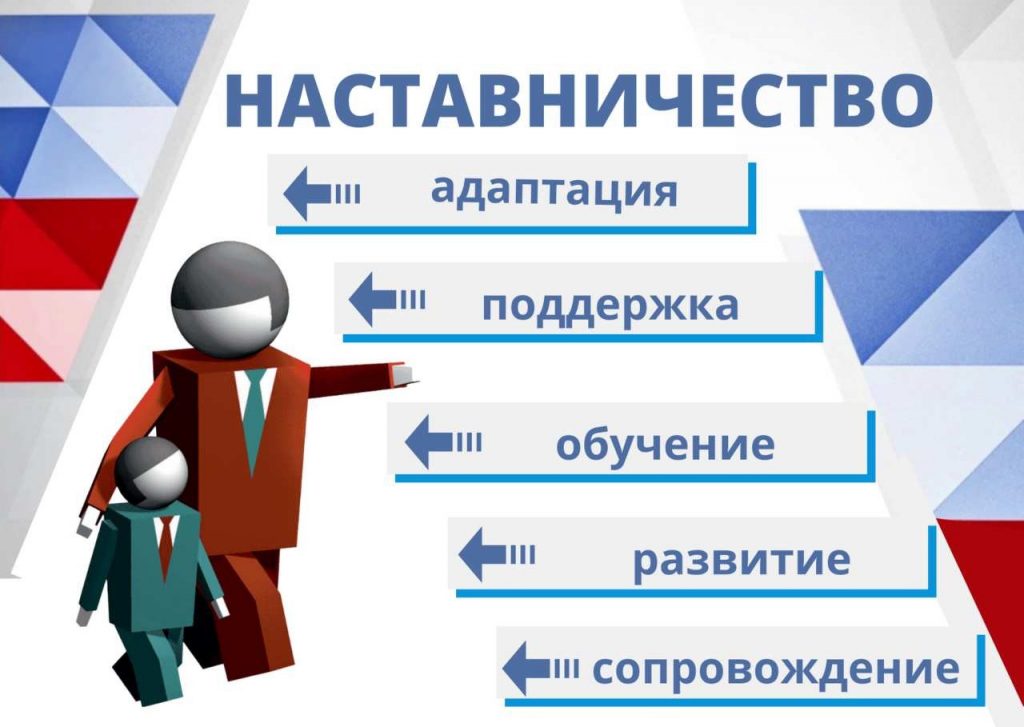 Нормативно-правовая база наставничества
Федеральный закон от 29 декабря 2012  № 273-ФЗ «Об образовании в Российской    Федерации». 
Указ Президента РФ от 02.03.2018 №94 «Об учреждении знака отличия “За наставничество”»
Национальный проект «Образование»
Распоряжение Министерства просвещения РФ от 25.12.2019 «Об утверждении методологии (целевой модели ) наставничества»
Письмо Минпросвещения России от 21.12.2021 «О направлении методических рекомендаций»
Распоряжение губернатора кемеровской области от 08.04.2020 №38 «о внедрении в Кемеровской области целевой модели наставничества для образовательных организаций»
Положение об общественно-профессиональном институте наставничества в образовательных организациях Кемеровской области.
Приказ коин администрации г.новокузнецка от 29.12.2020 №1438 «об утверждении плана мероприятий (дорожной карты) по внедрению целевой модели наставничества»
Приказы «Об утверждении положения о системе наставничества педагогических работников в ДОУ», «Об утверждении наставников и наставнических пар/групп»,   «О проведении итогового мероприятия в рамках реализации системы наставничества»,  «Об утверждении наставников и наставнических пар/групп»,   «О проведении итогового мероприятия в рамках реализации системы наставничества».
Положение о системе наставничестве в доу.
Дорожная карта внедрения системы наставничества.
Программа (программы) наставничества по формам  наставничества.
Реализация наставничества
Участники программы наставничества
Целевая модель наставничества
Наставляемый
Программа наставничества
Наставник
Куратор
Кадровая система
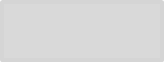 Цель наставничества -  максимально полное раскрытие потенциала личности наставляемого, необходимое для успешной личной и профессиональной самореализации
1.	принцип научности
2.	принцип системности
3.	принцип стратегической целостности
4.	принцип продвижения благополучия и безопасности
5.	принцип индивидуализации и индивидуальной адекватности
Планируемые результаты
улучшение психологичес-кого климата в ДОУ
улучшение показателей образователь-ной организации
привлечение дополнительных ресурсов и сторонних инвестиций
практическая реализация личностного подхода
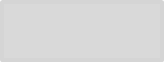 Этапы реализации программы наставничества
Завершение 
наставничества
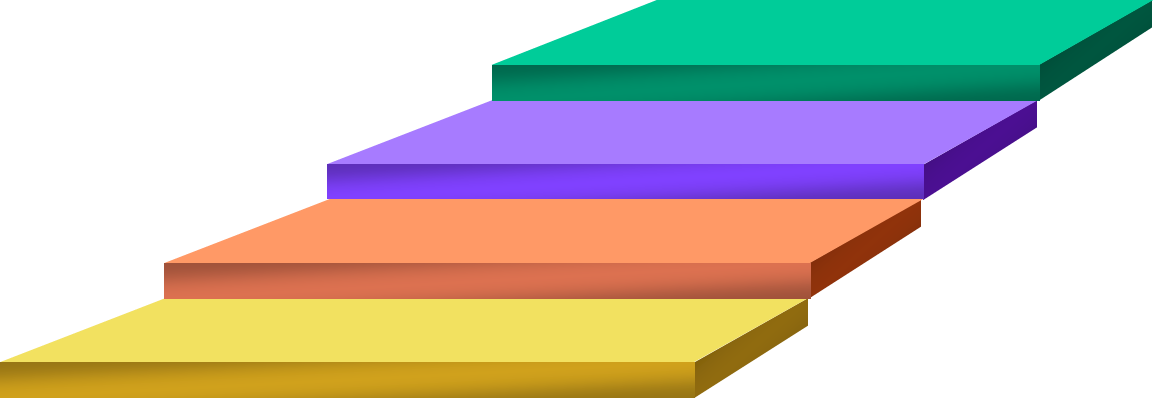 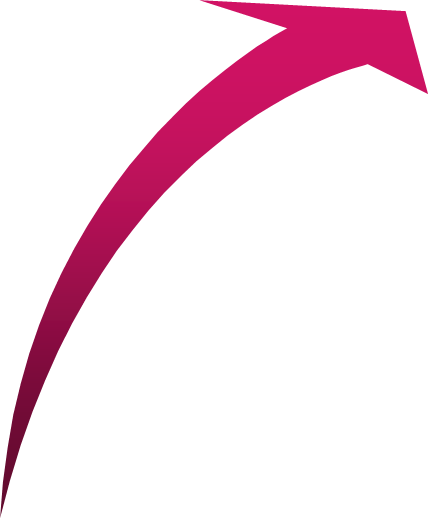 Организация работы
Формирование пар
Обучение наставников
База наставников
База наставляемых
Подготовка условий
НАСТАВНИК
открытый
эмпатичный
толерантный
надежный
заботливый
терпеливый
проницательный
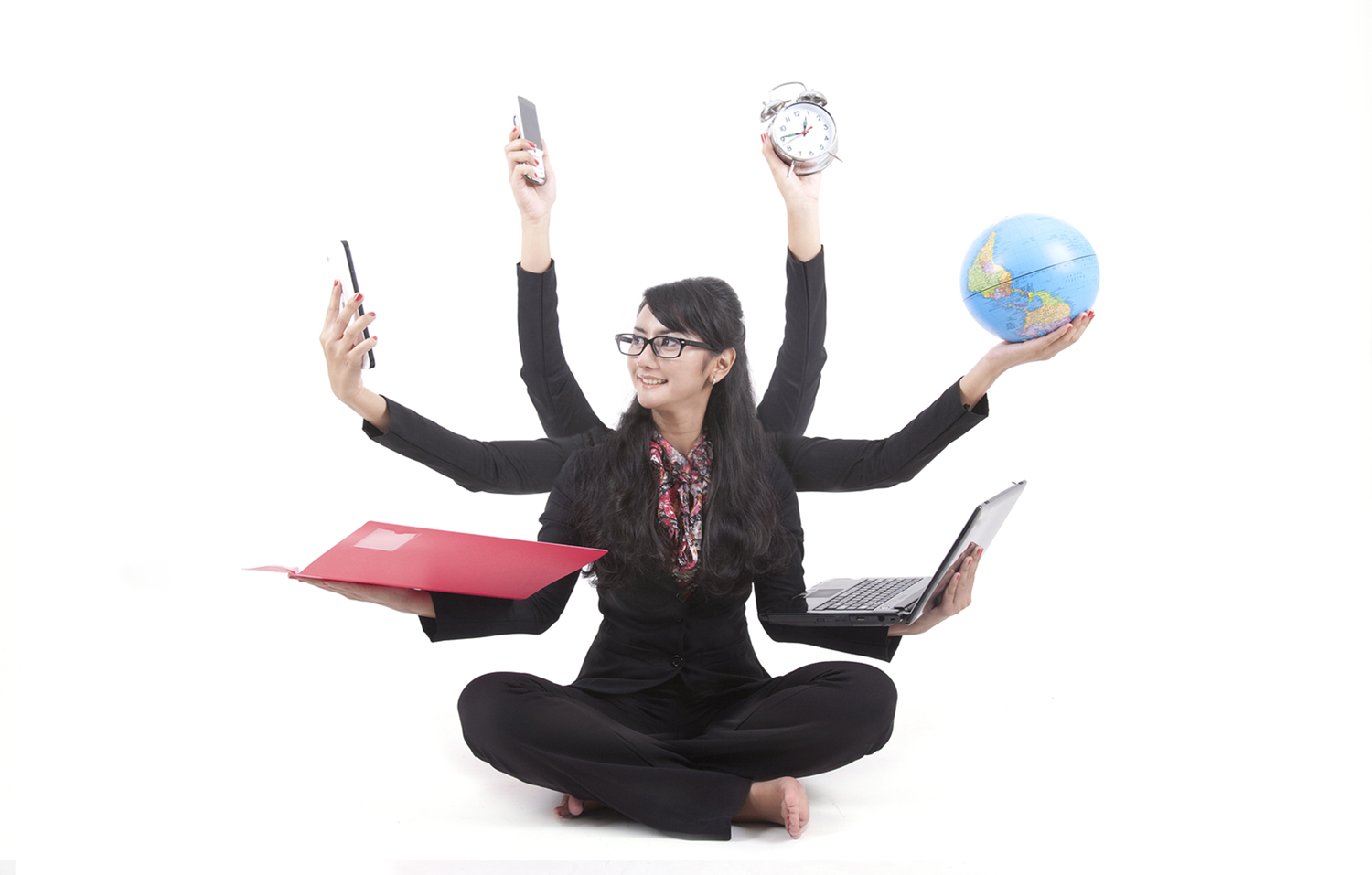 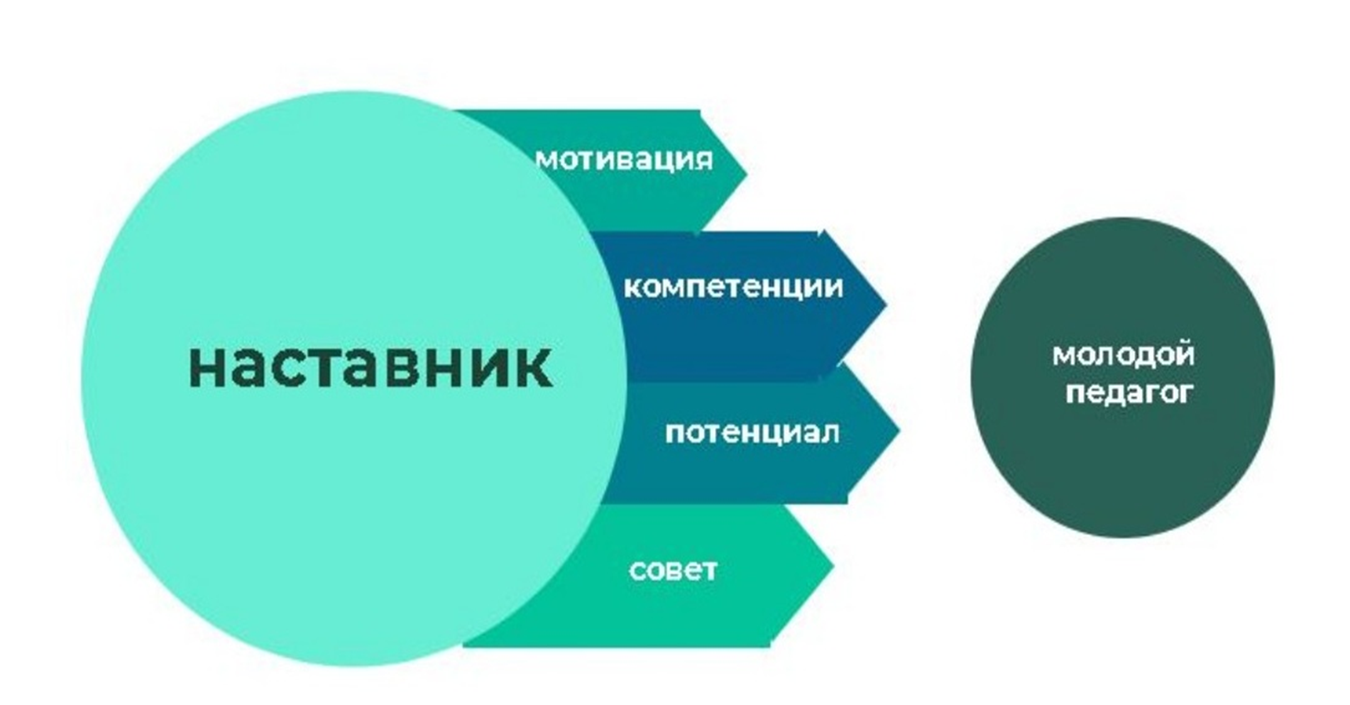 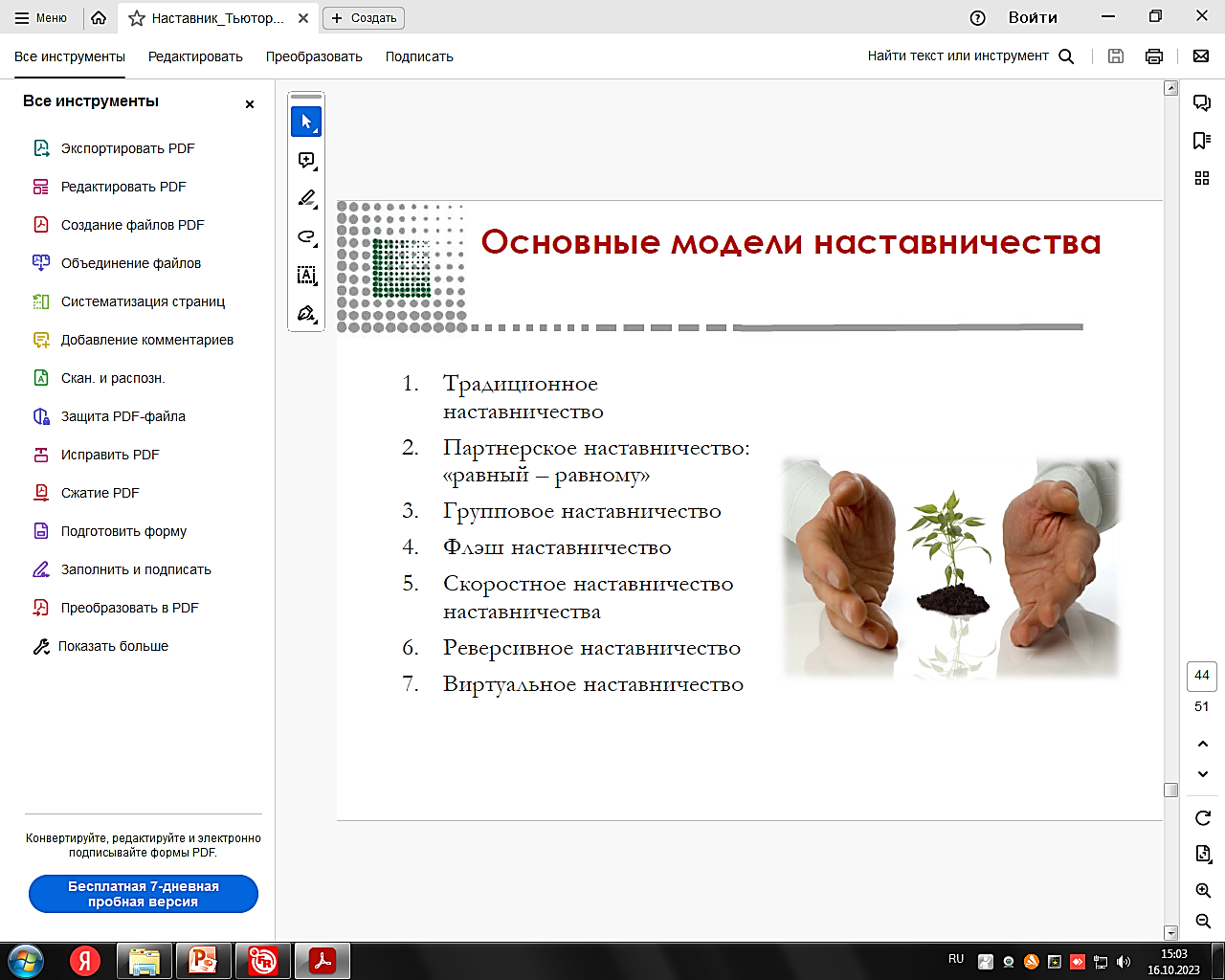 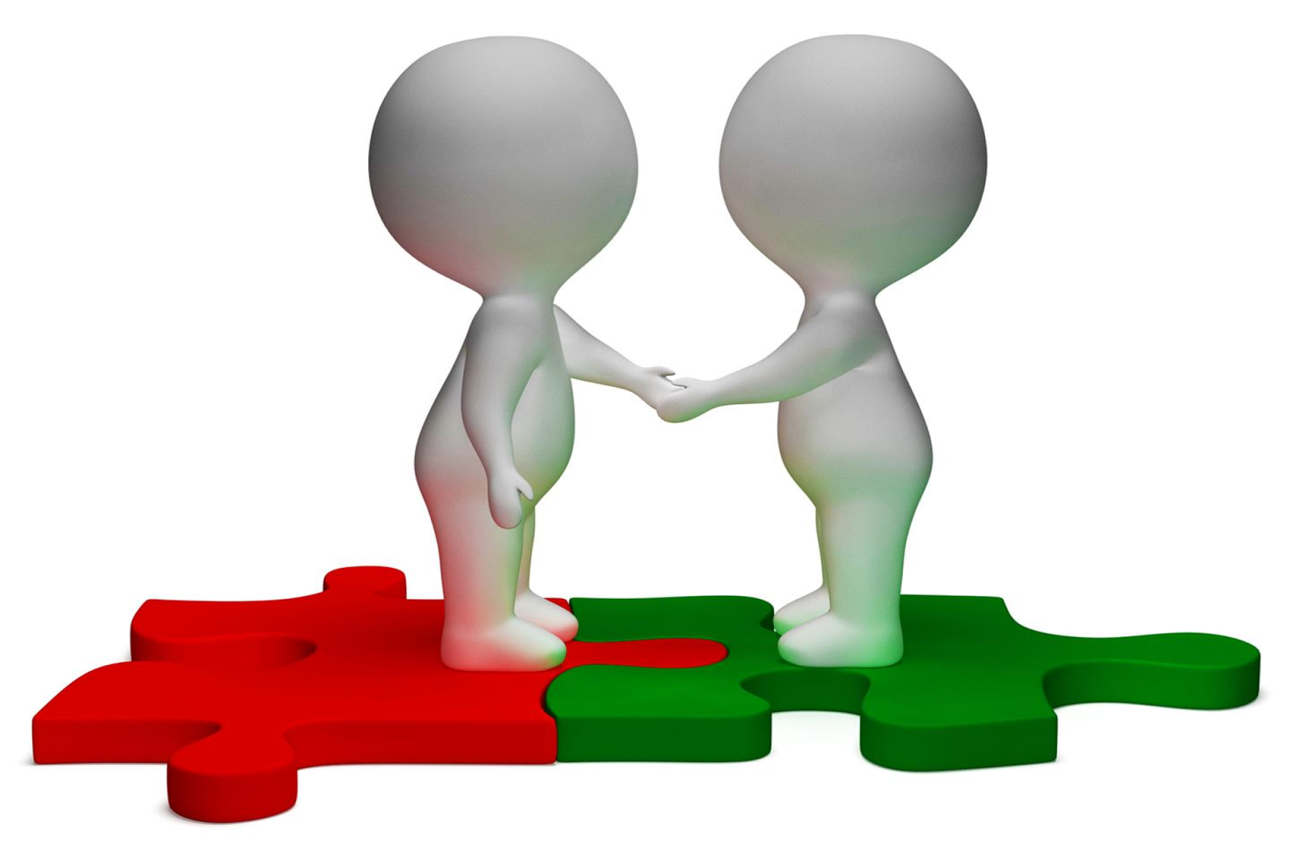 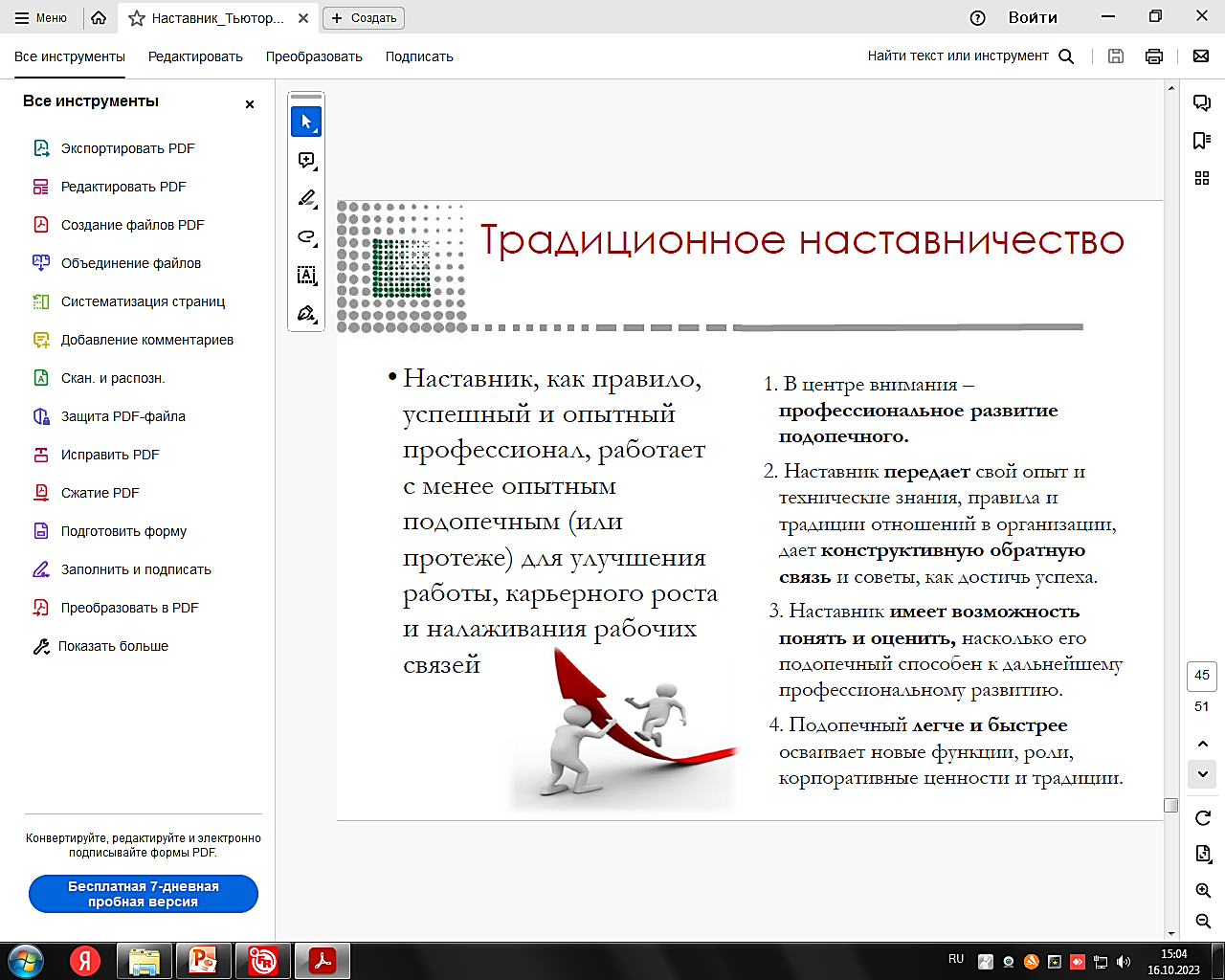 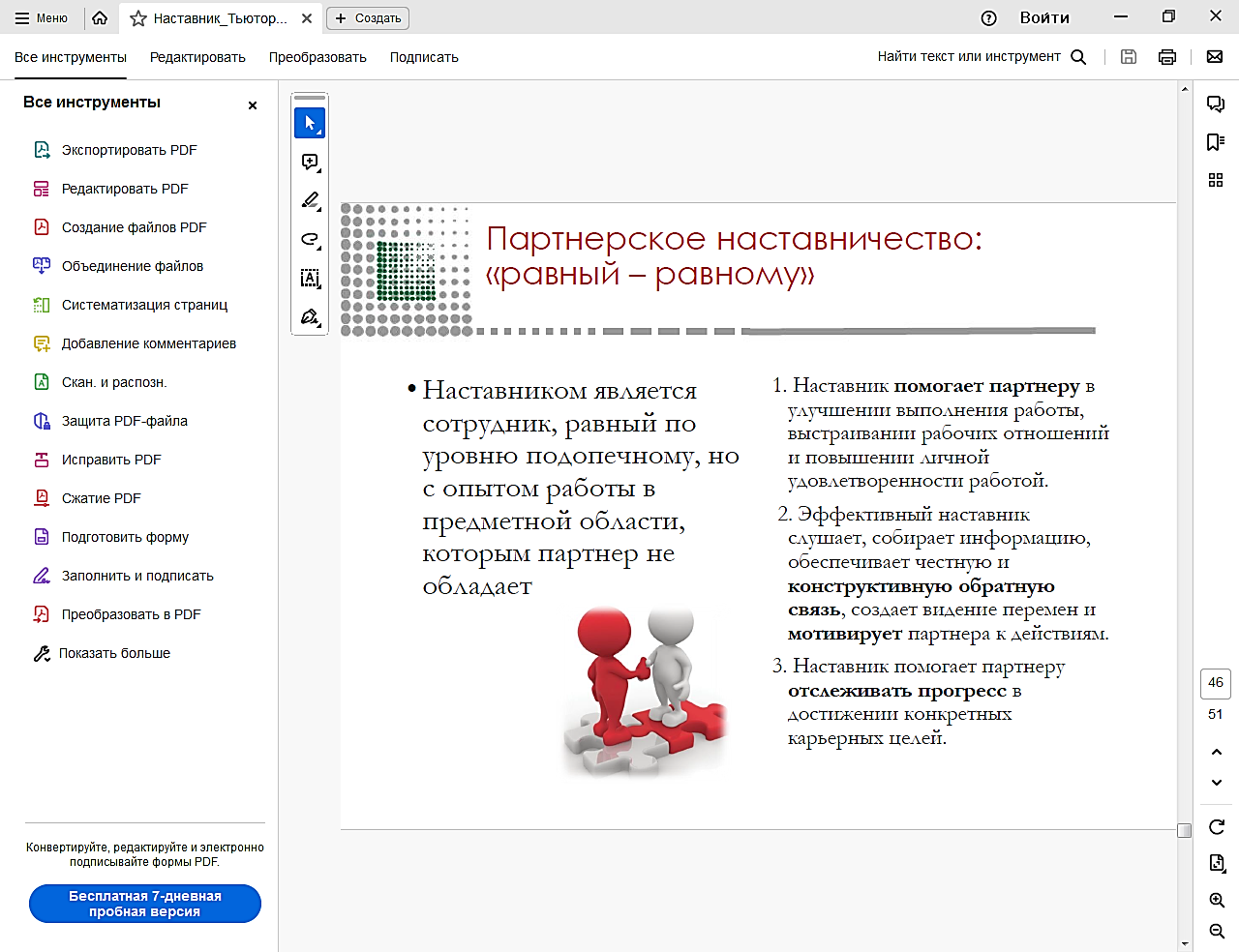 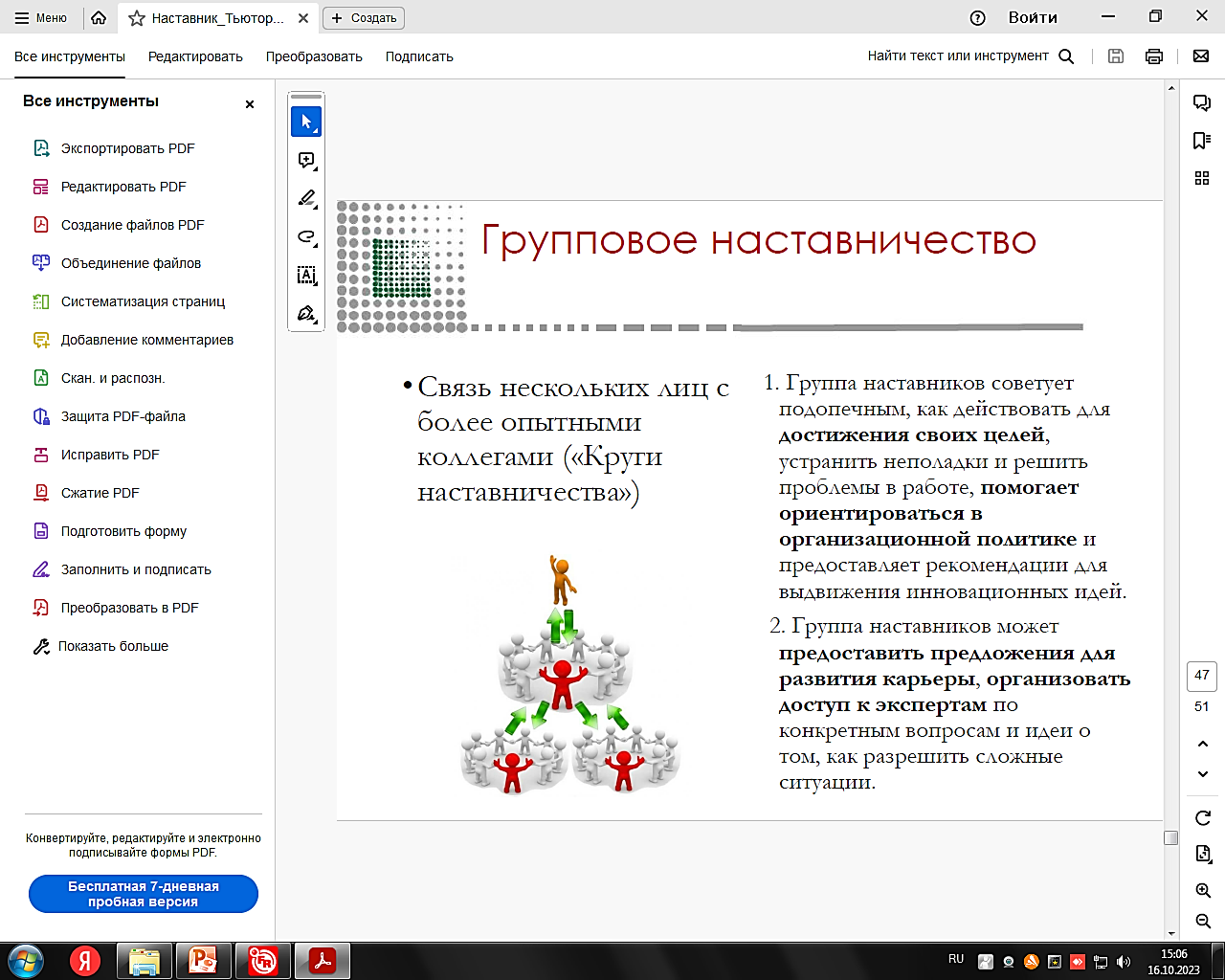 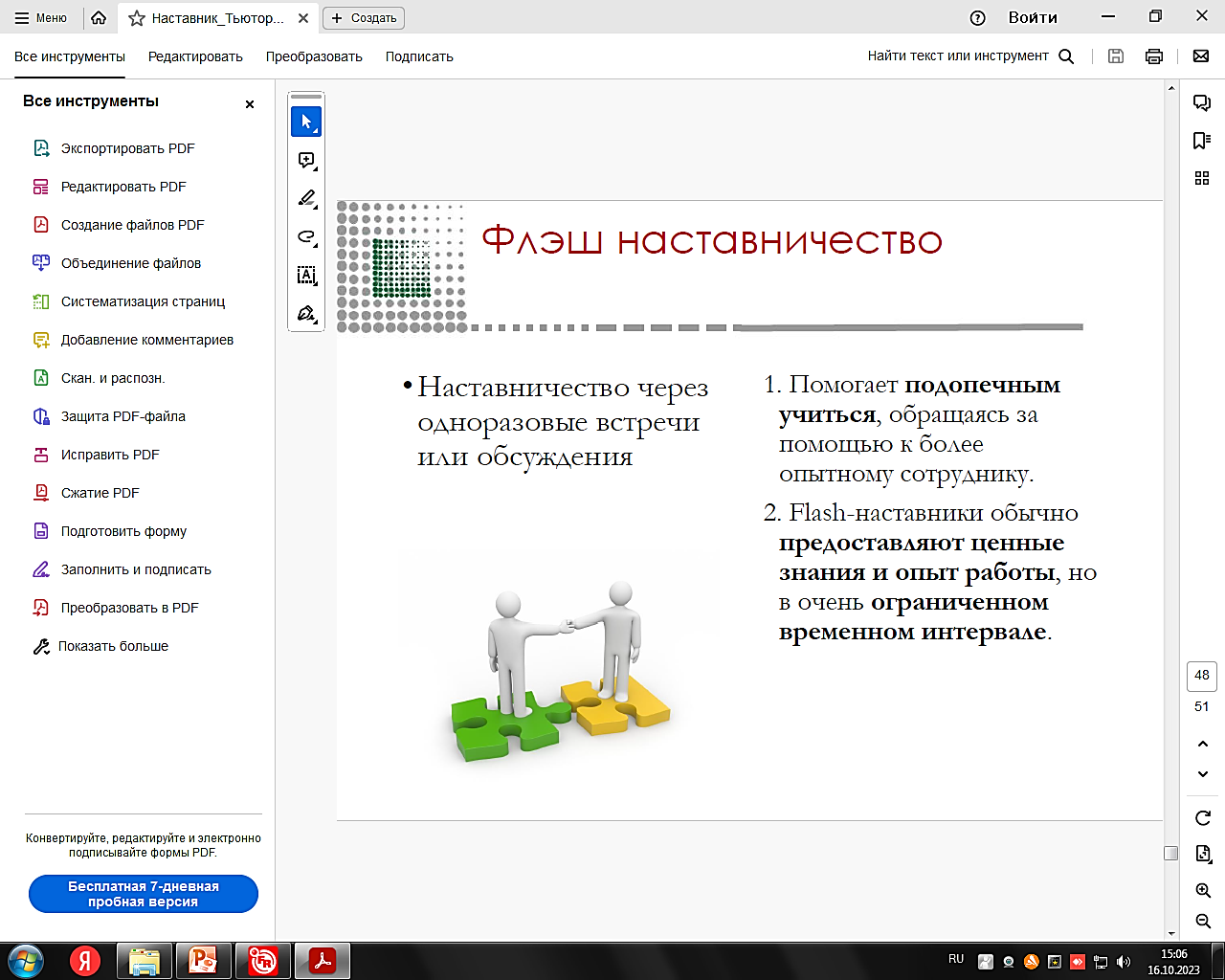 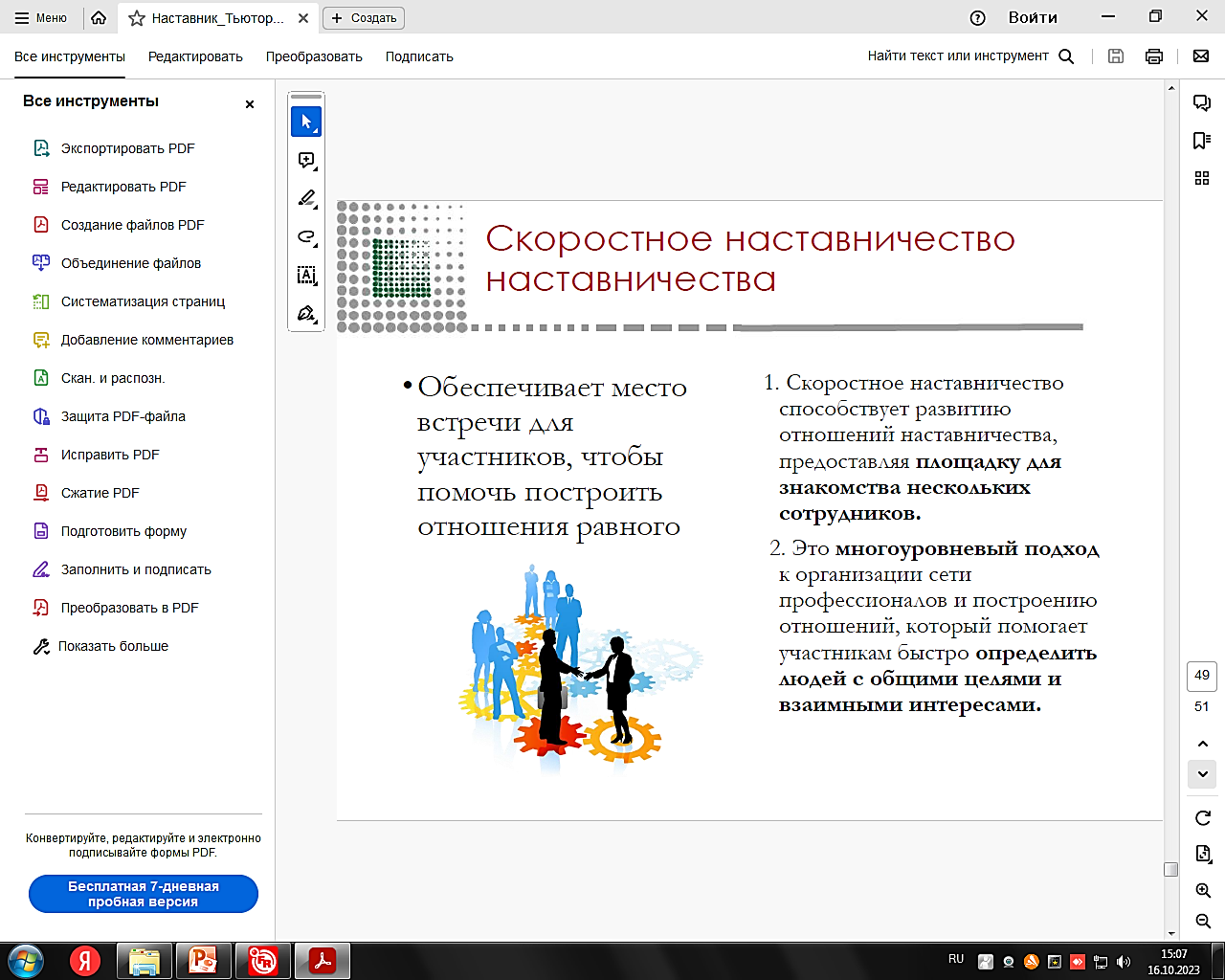 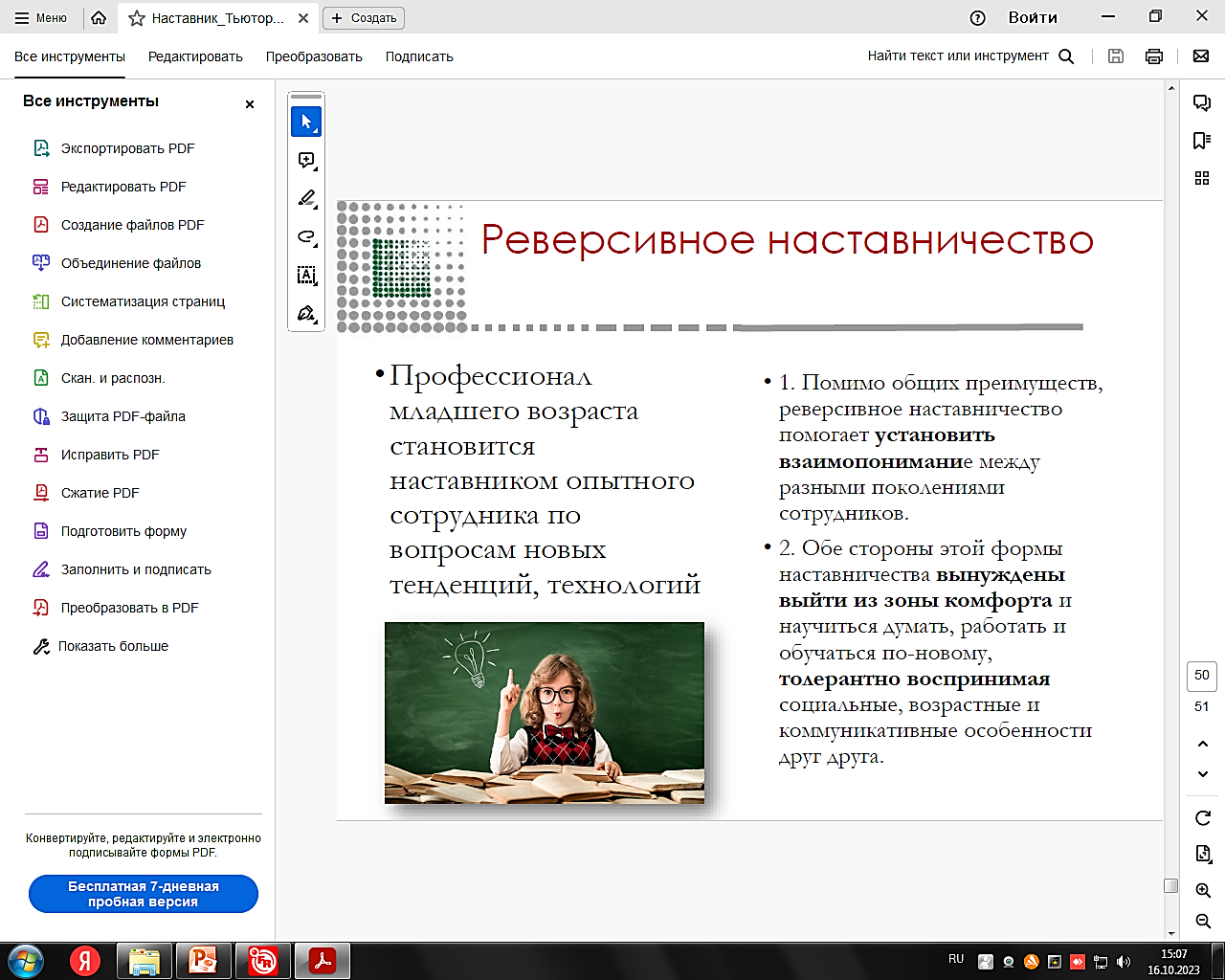 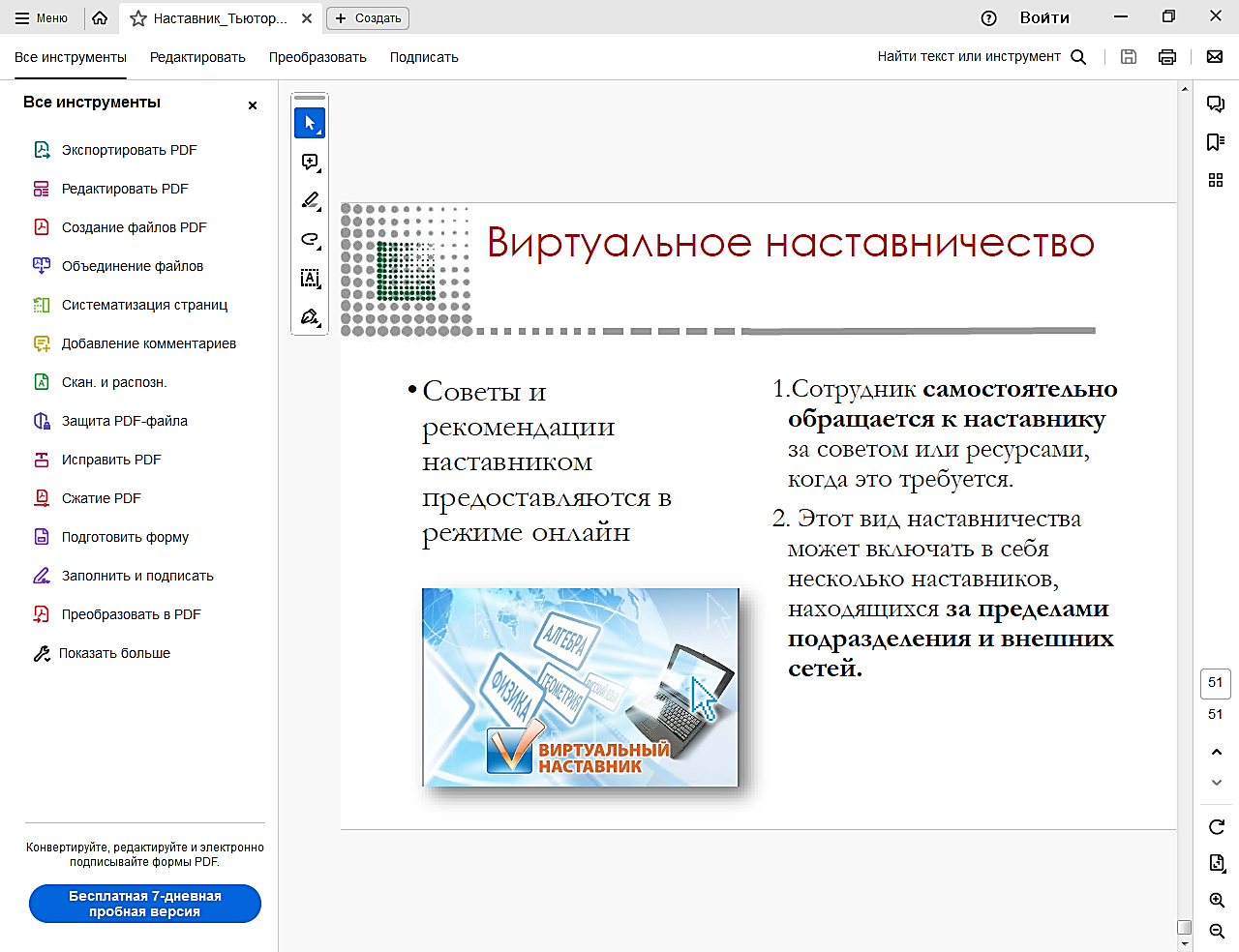 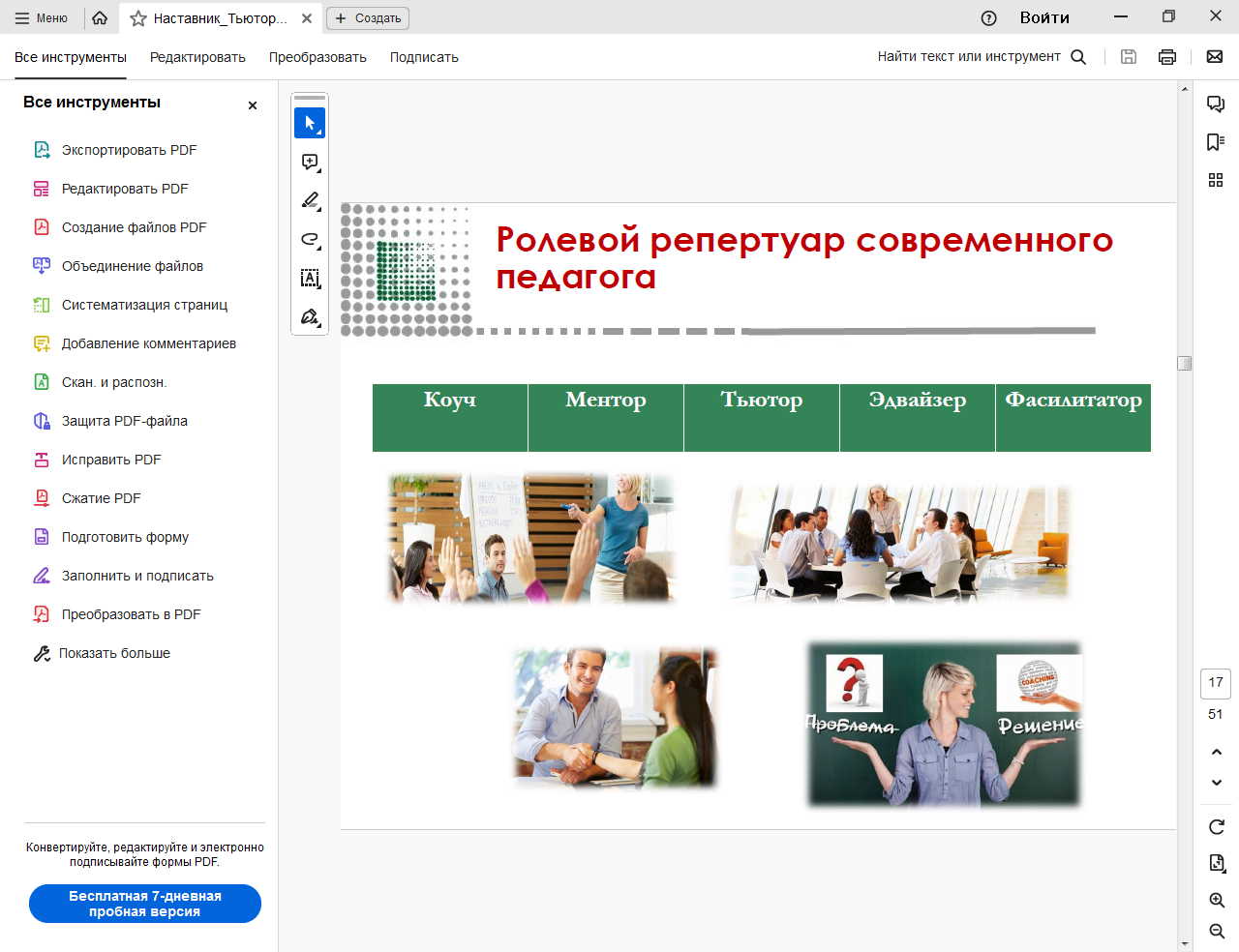 _____________
_____________
__________________
_______________
__________
опытный педагог – 
молодой специалист
Период вхождения начинающего педагога в профессию
Этапы профессионального развития педагога

Вхождение в должность. Этап овладения профессией, освоение норм профессии, её ценностей. 

Стабилизация. Этап приобретения профессиональной компетентности, успешности. 

3.	Преобразование. Этап достижения                целостности, самодостаточности,                  автономности и способности к инновационной деятельности.
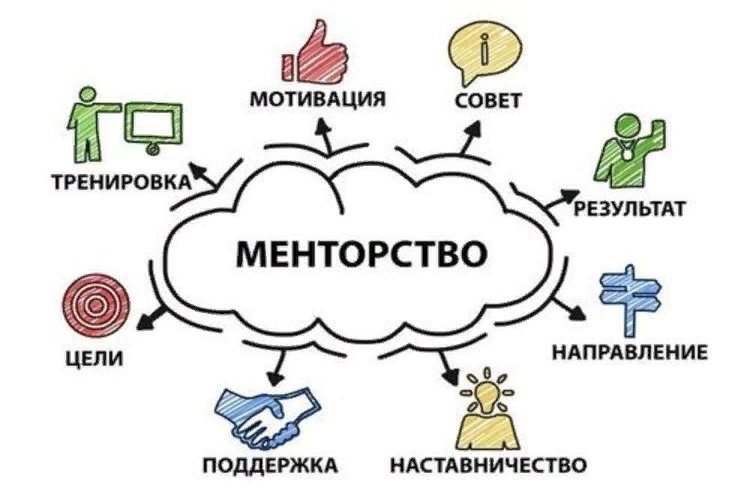 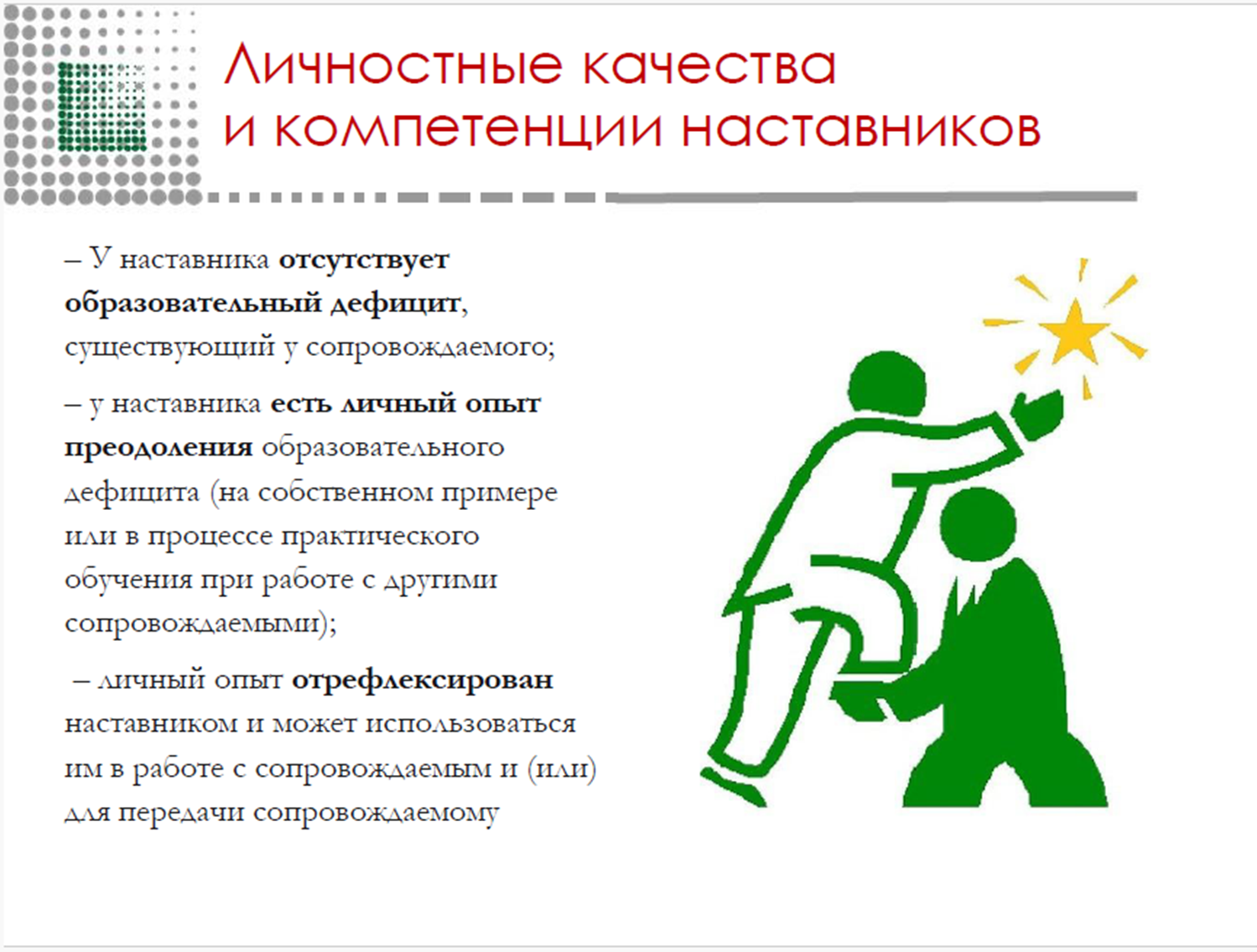 Преобразование педагога
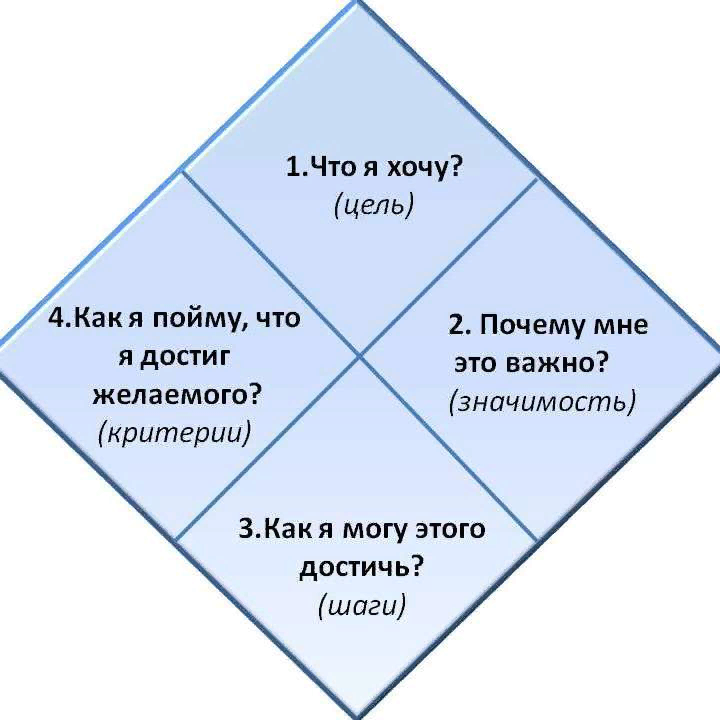 коуч
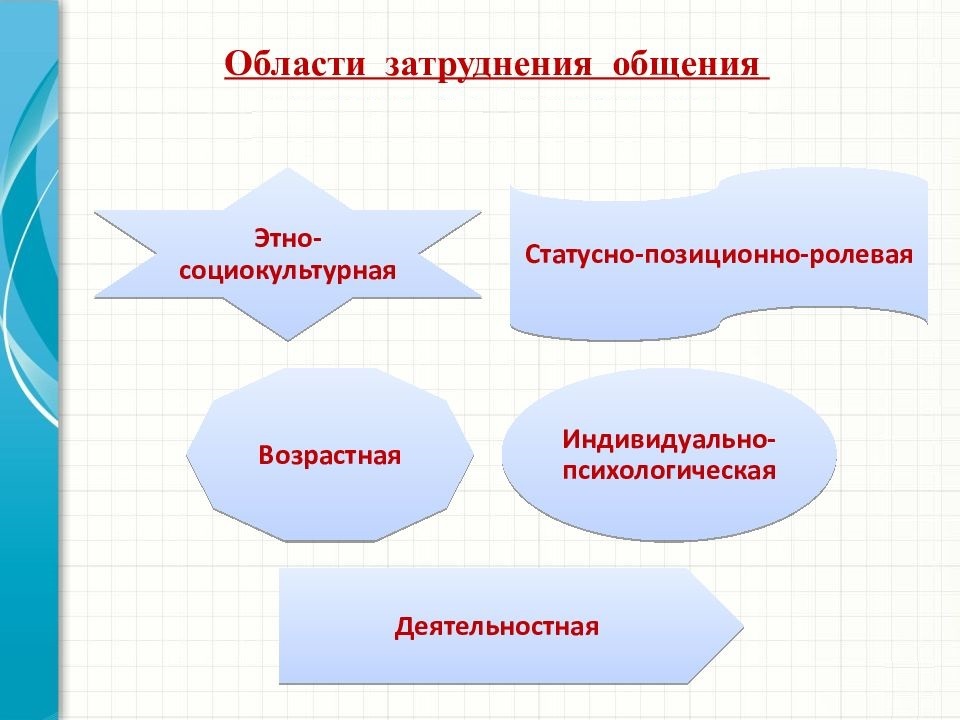 лидер педагогического сообщества – педагог, испытывающий проблемы с сфере коммуникации
педагог  новатор – педагог консерватор
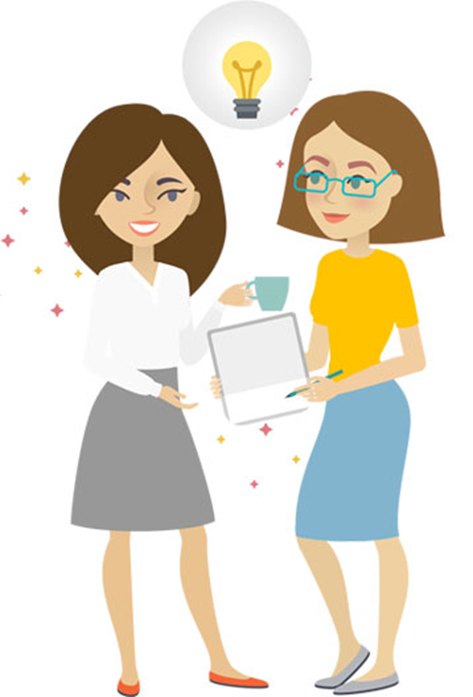 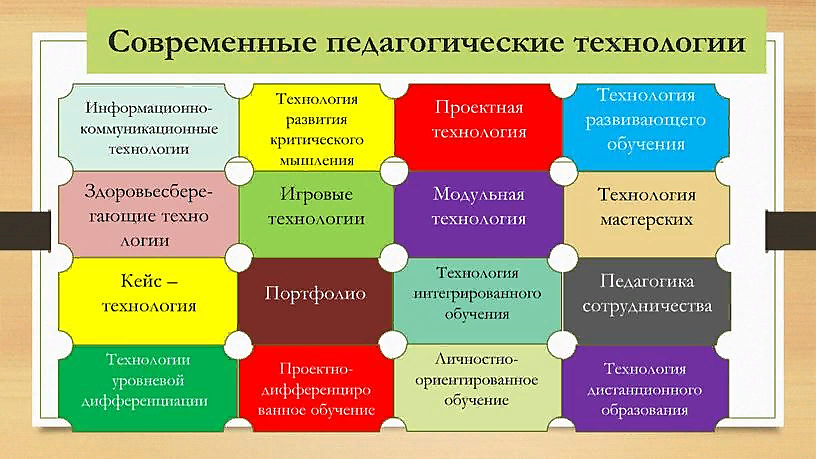 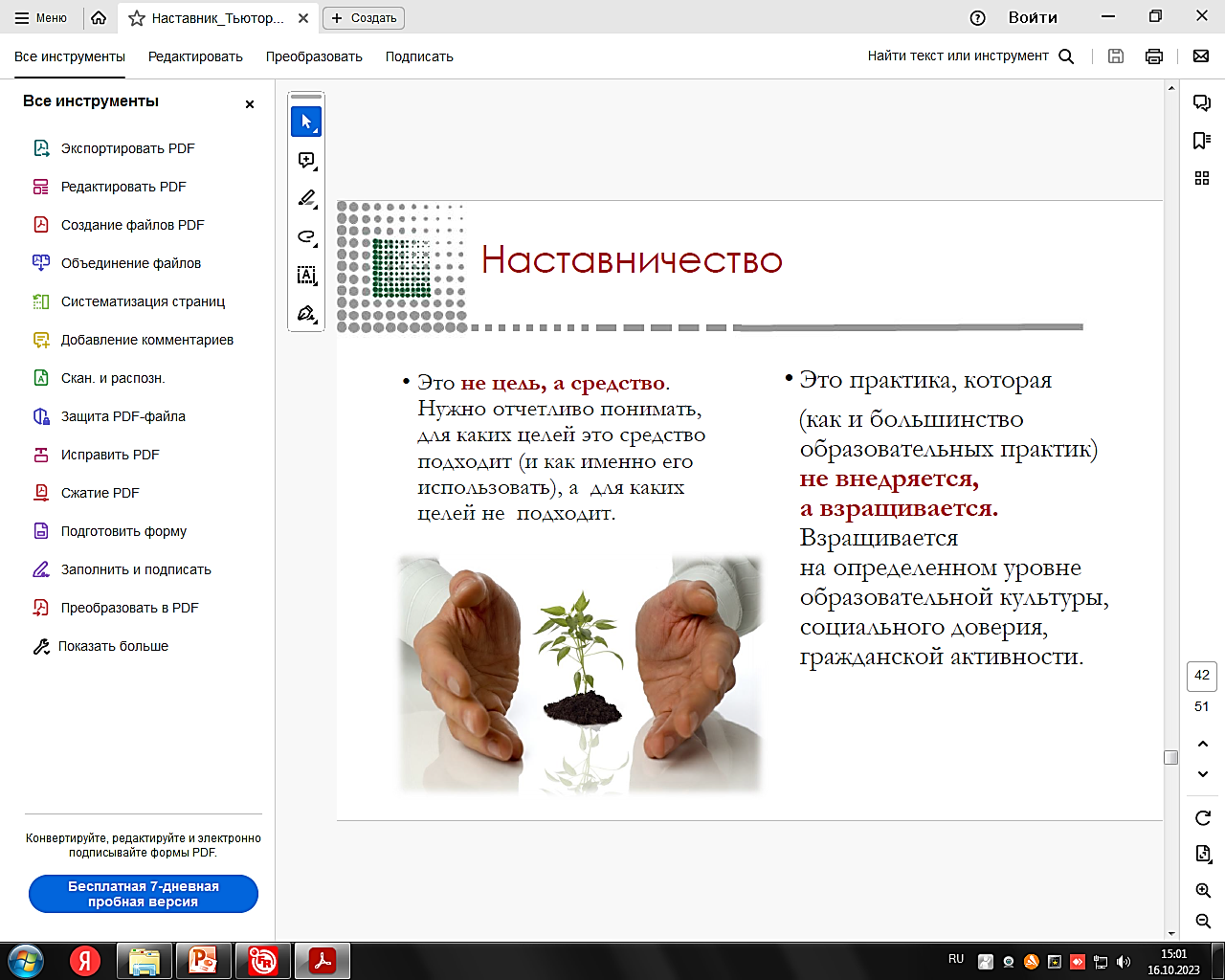